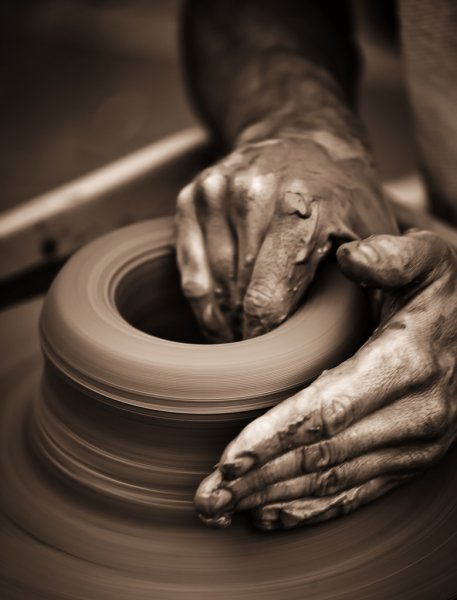 Developing Positive Christian Character
Workbook by Roger Hillis
Developing Positive Christian Character
Reputation is what people think about you (Pro. 22:1)
Be a good example & have a good reputation (Matt. 5:13-16)
Character is what you are on the inside. (Phil. 2:22)
Reputation is what people think you are; character is what God knows you are.
Your character is a matter of choice, not of birth.
You can become what you want to be.
You can change parts of your character that are not what you (or God) want them to be.
God looks at the heart, not what man sees. (1 Sam. 16:7)
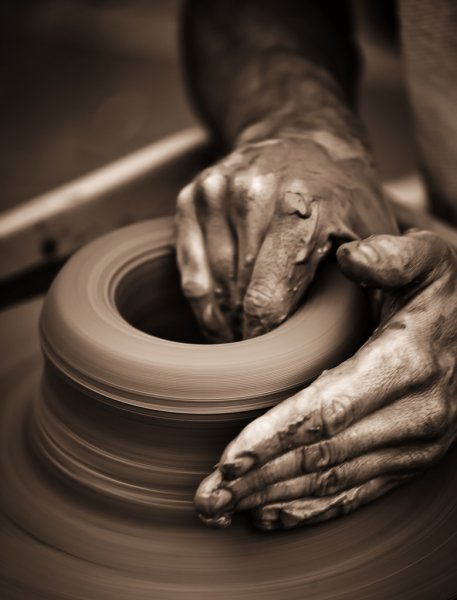 Developing Positive Christian Character
HUMILITY
RESPECT
MATURITY
KINDNESS
DILIGENCE
PERSEVERANCE
FAITHFULNESS
CONTENTMENT
COURAGE
INTEGRITY
COMPASSION
MORAL PURITY
CONTENTMENT
Phil. 4:11-12 – Paul had learned the “secret of being content” (NIV, CSB)
In today’s world, contentment is still a “secret” many people have yet to learn
Many discontent due to desire to have more physical possessions.
Even though we are a blessed nation, many want more, bigger, or better “things”
Because of this, Bible warns repeatedly about covetousness and the love of money (1 Tim. 6:10)
HUMILITY
RESPECT
MATURITY
KINDNESS
DILIGENCE
PERSEVERANCE
FAITHFULNESS
COURAGE
INTEGRITY
COMPASSION
MORAL PURITY
CONTENTMENT
Covetousness
Sin easier to see in others than recognize in own life
Deceptive evil & one of Satan’s most effective weapons against Christians today (1st world? 2nd & 3rd world?)
Eph. 5:5 – covetousness is a form of idolatry
Matt. 6:33 – seek kingdom of God and His righteousness 1st
What comes before 1st?
Matt. 6:24 – cannot serve God & mammon (riches/possessions)
HUMILITY
RESPECT
MATURITY
KINDNESS
DILIGENCE
PERSEVERANCE
FAITHFULNESS
COURAGE
INTEGRITY
COMPASSION
MORAL PURITY
CONTENTMENT
Contentment
Easier to talk about than it is to live out
Hopefully with this study and all lessons this quarter, we can see places for improvement and put changes in place.
Steps to Contentment
Learn to live within your means
Make a budget & stick with it (Self-discipline required)
Distinguish between wants and needs
Have the proper attitude toward possessions.
HUMILITY
RESPECT
MATURITY
KINDNESS
DILIGENCE
PERSEVERANCE
FAITHFULNESS
COURAGE
INTEGRITY
COMPASSION
MORAL PURITY
CONTENTMENT
Proverbs About Money
11:4
11:28
13:7
23:4-5
28:11
30:8-9


Eccl. 5:10-12
What does it mean to love silver?
What is abundance?
Why “this also is vanity”?
V. 11 teaches?
Why rich have trouble sleeping?
HUMILITY
RESPECT
MATURITY
KINDNESS
DILIGENCE
PERSEVERANCE
FAITHFULNESS
COURAGE
INTEGRITY
COMPASSION
MORAL PURITY
CONTENTMENT
Jesus on Money
Matt. 6:19-21
Mark 4:18-19
Mark 10:23
Luke 12:15
Luke 16:13-14



Epistles
Phil. 4:11-12
1 Tim. 6:6-10
1 Tim. 6:17-19
Heb. 13:5
Rev. 3:17
HUMILITY
RESPECT
MATURITY
KINDNESS
DILIGENCE
PERSEVERANCE
FAITHFULNESS
COURAGE
INTEGRITY
COMPASSION
MORAL PURITY